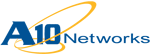 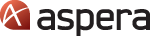 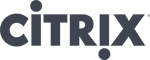 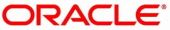 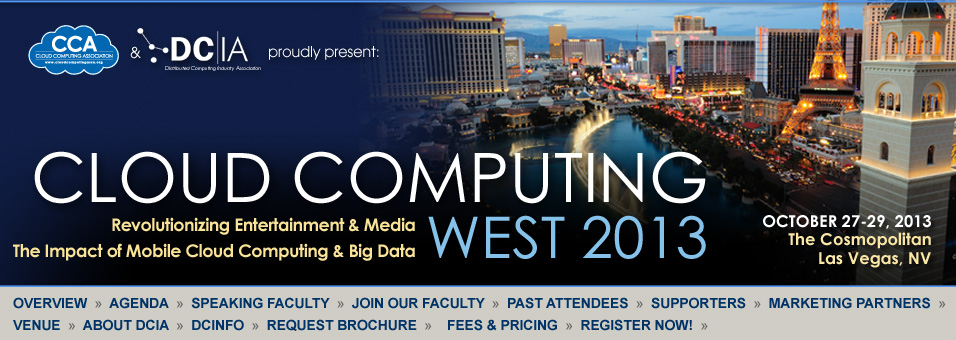 http://bit.ly/16q1Nia
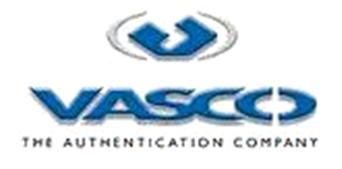 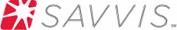 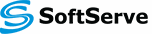 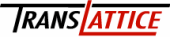 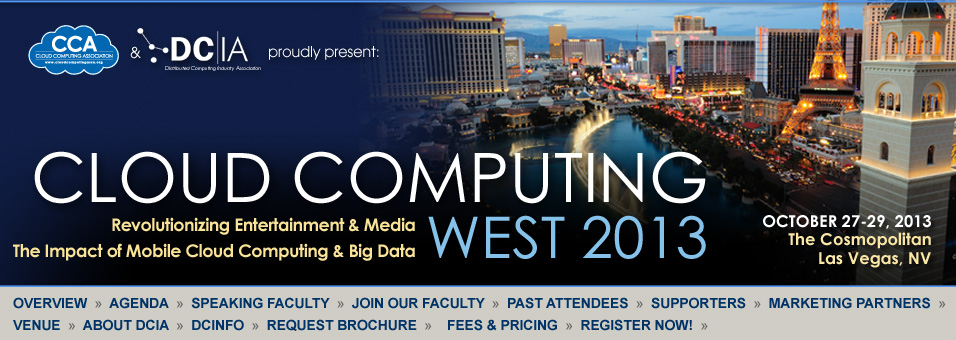 WELCOME
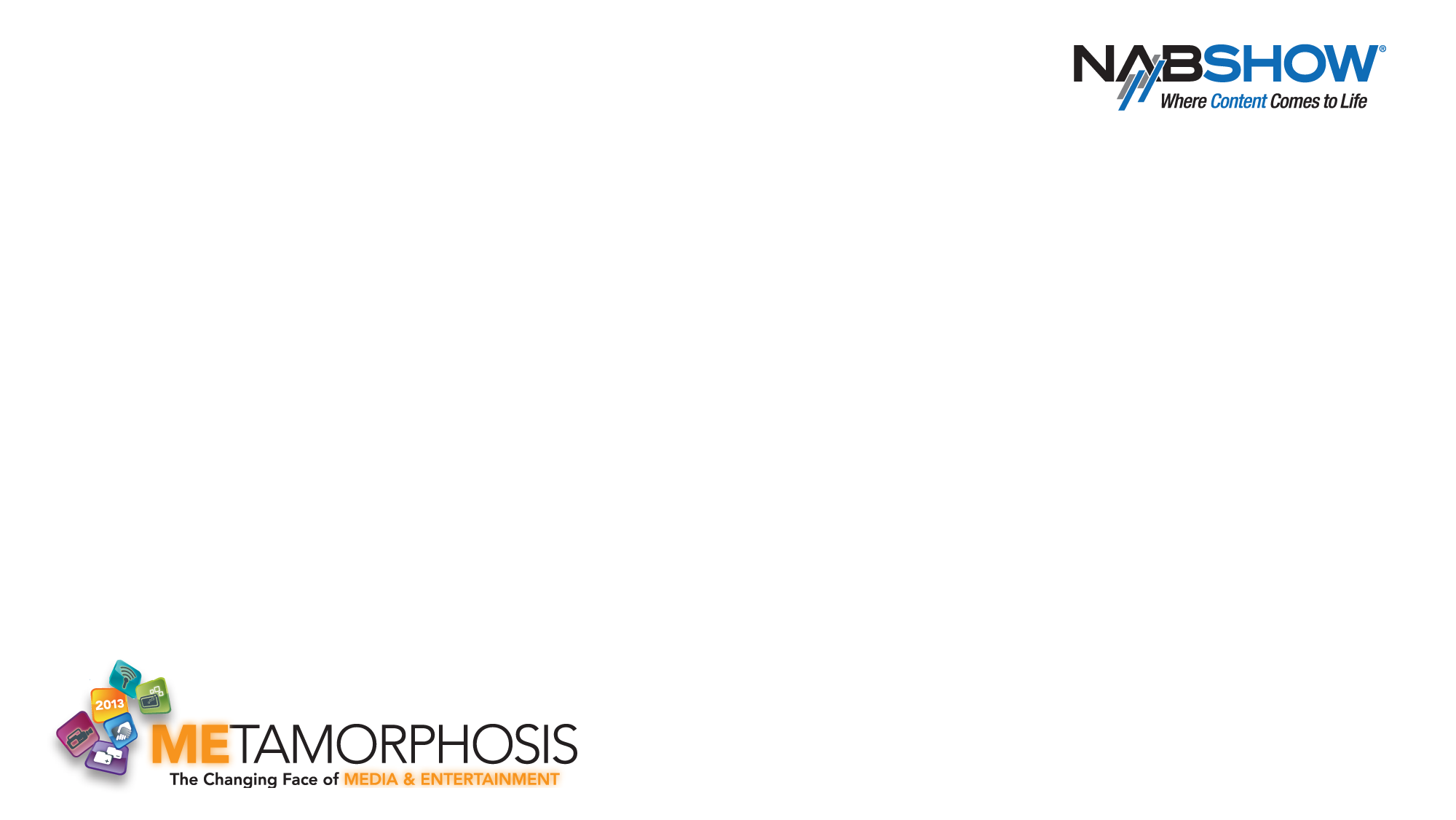 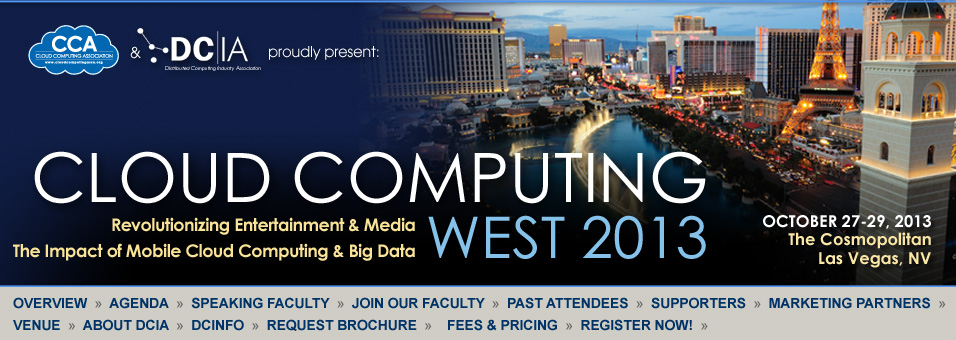 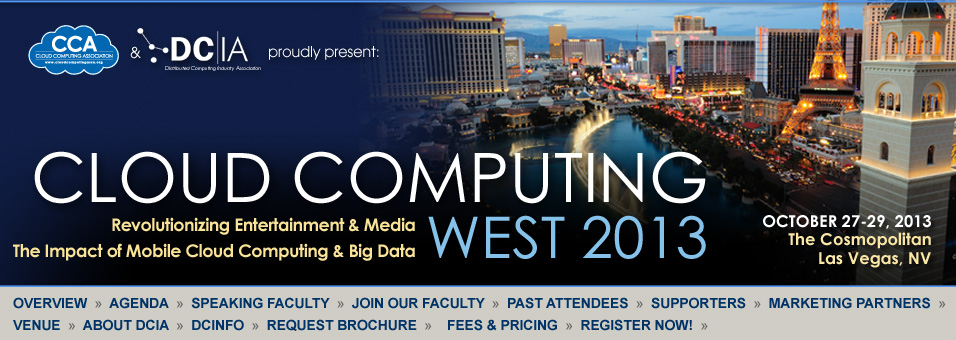 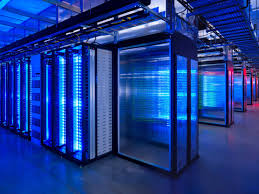 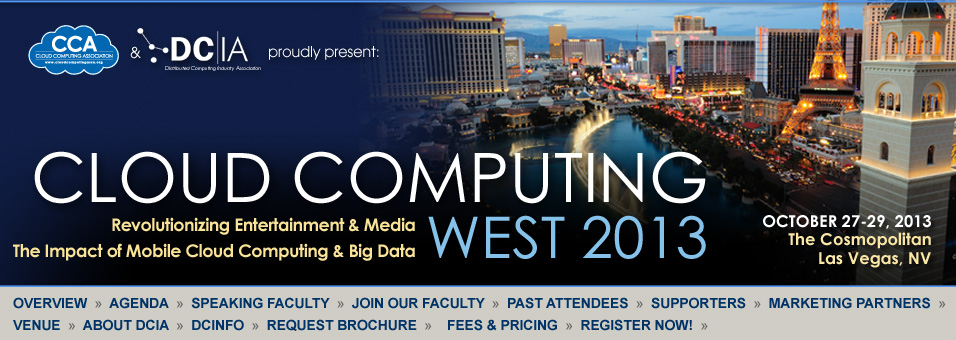 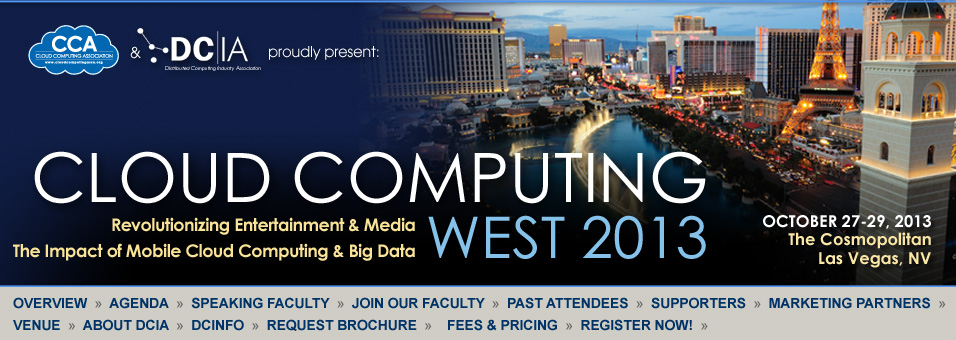 Chris Poelker 
FalconStor
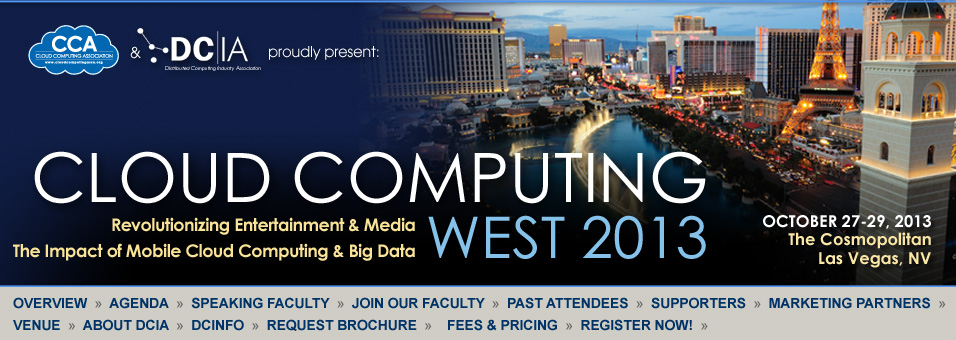 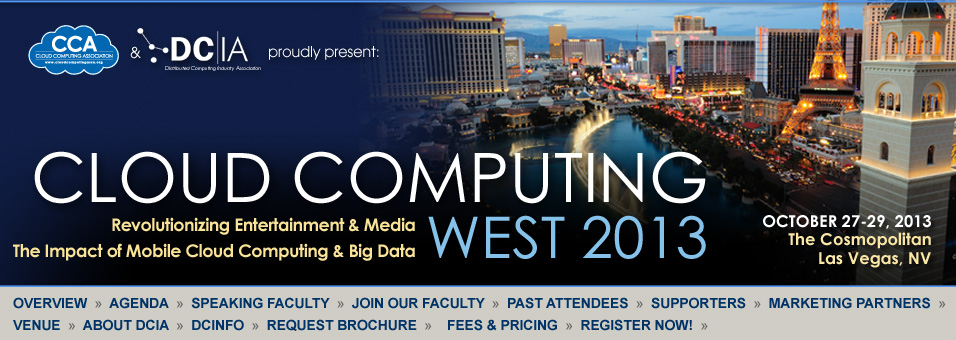 Lori Sylvia 
Red Bend Software
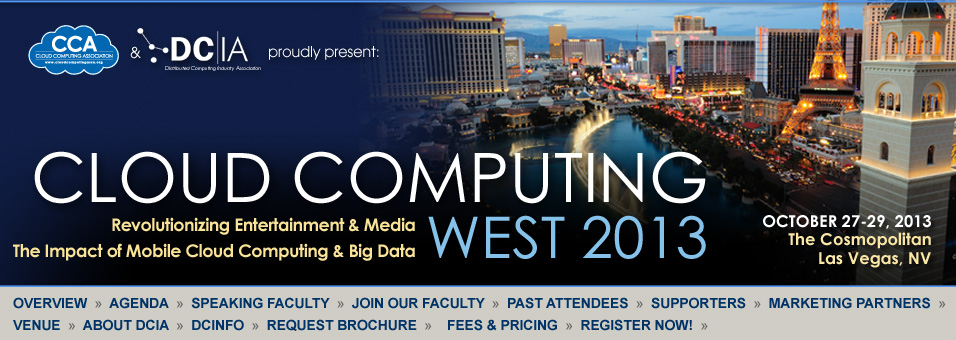 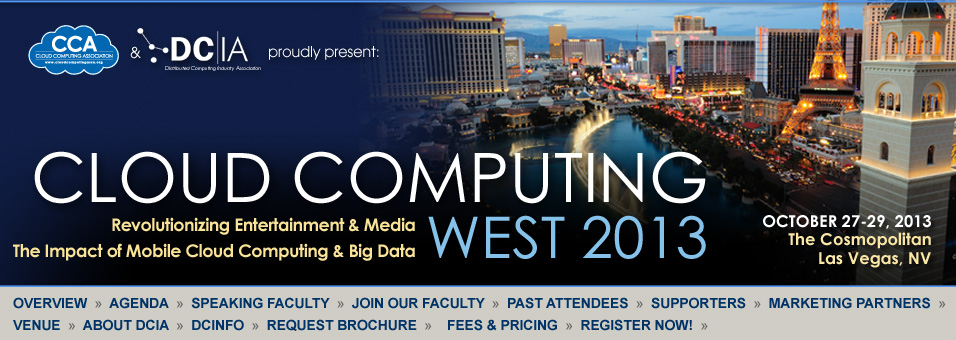 Russ Hertzberg
SoftServe
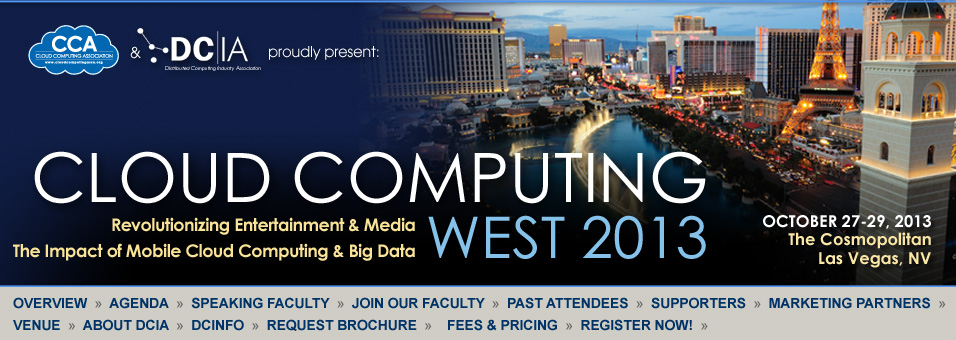 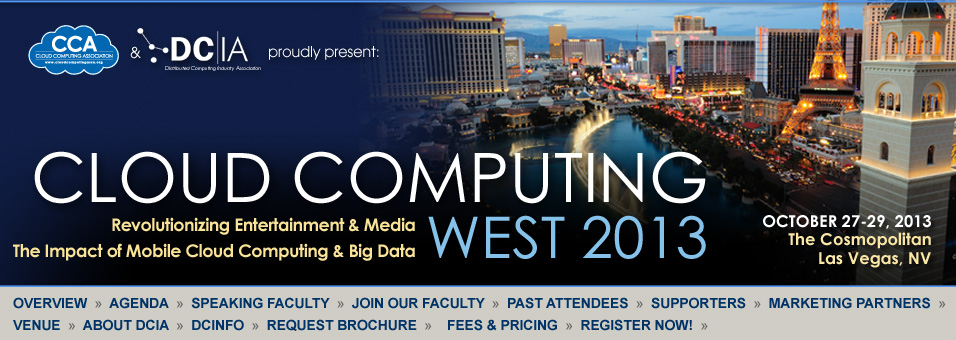 Chris Poelker, FalconStor
Lori Sylvia, Red Bend Software
Russ Hertzberg, SoftServe
Alkesh Shah, NTT Data
Peter Rafelson, R Media
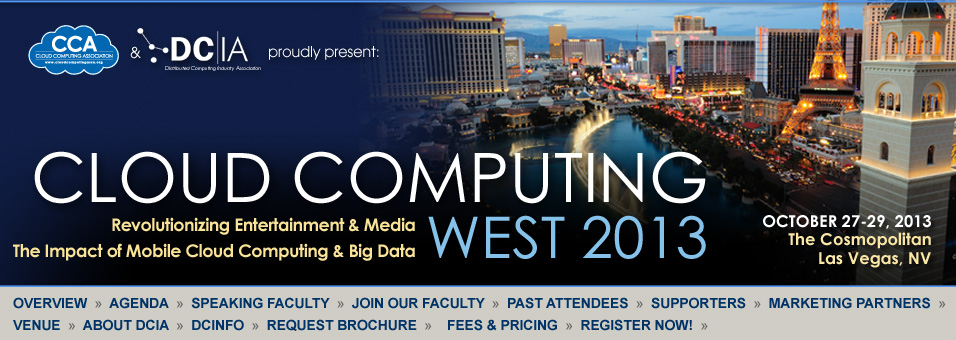 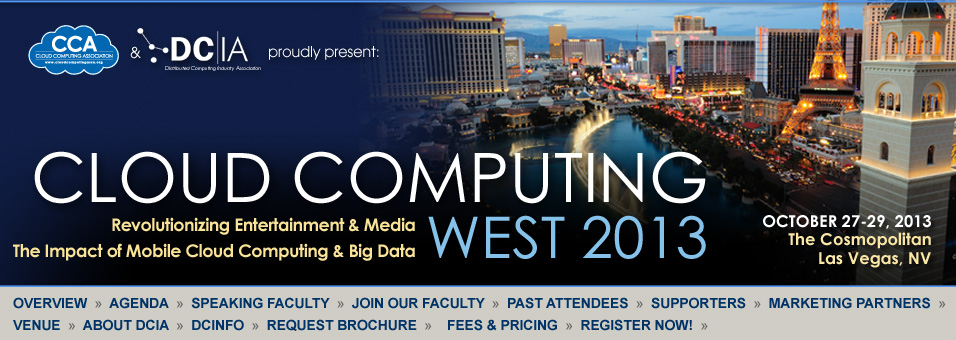 NETWORKING BREAK
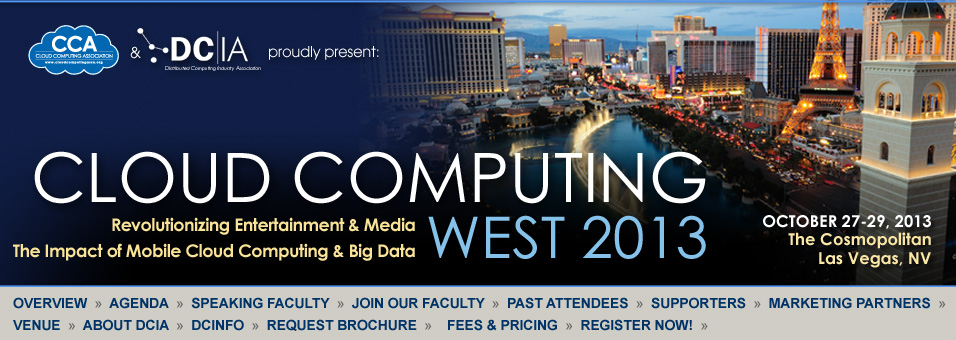 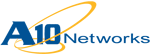 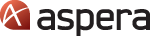 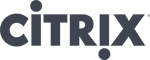 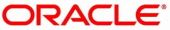 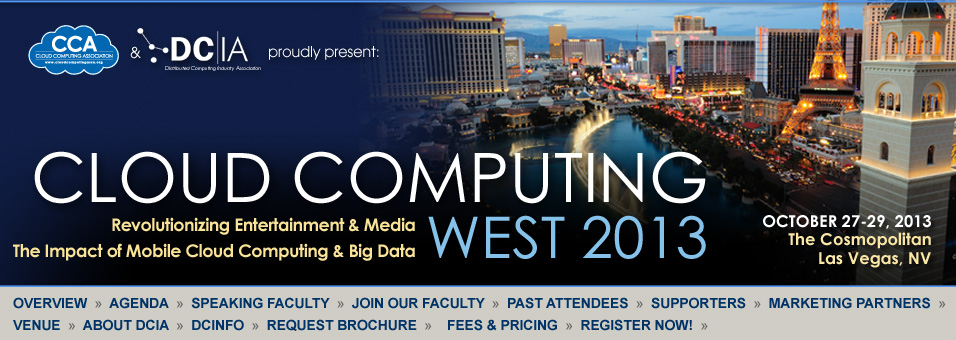 http://bit.ly/16q1Nia
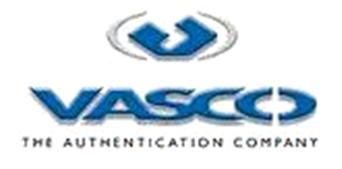 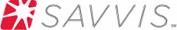 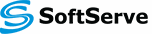 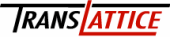